CS2910Week 2, Class 1
Today
Return Lab 1
Muddiest Points
Quiz
Parsing Data in Python
SE-2811
Slide design: Dr. Mark L. Hornick
Content: Dr. Hornick
Errors: Dr. Yoder
1
Quiz Topics
See Outcomes
The Internet Stack
Binary Representations
Parsing Messages
Programming in Python
SE-2811
Dr.Yoder
2
Python byte lists and strings
Python 3.x
Python 2.7
str
bytearray
unicode
bytes               # ASCII string, array of bytes
bytearray         # Mutable list of bytes
str                    # Unicode string (UTF-8)
SE-2811
Dr.Yoder
3
Encoding integers in Python
import struct
b = struct.pack('>IB', 123, 255)
t = struct.unpack('>IB',b) # e.g. t = (123,255)
s = struct.calcsize('>IB')
SE-2811
Dr. Yoder
4
https://docs.python.org/2/library/struct.html
Example: Packing a UDP header
import struct
source_port = 12100
dest_port = 12000
length = 8 + 5
checksum = 0
payload = '\x03A\r\n'
packet = struct.pack('>HHHH',source_port,	dest_port, length, checksum)+payload
SE-2811
Dr.Yoder
5
Exercise
Consider the following format:
A message has a four-byte header with the number of lines in a text file as a binary number
Then, the lines follow, each terminated by '\n'
Suppose you can get one byte (single-byte string) of the message by calling next_byte().

Brainstorm a list of as many sub-methods for a program to parse this file as you can.
SE-2811
Dr.Yoder
6
Exercise
Consider the following format:
A message has a four-byte header with the number of lines in a text file as a binary number
Then, the lines follow, each terminated by '\n'
Suppose you can get one byte (single-byte string) of the message by calling next_byte().

Write pseudocode to read in the file and stop before reading past the end.
SE-2811
Dr.Yoder
7
Exercise
Consider the following format:
A message has a four-byte header with the number of lines in a text file as a binary number
Then, the lines follow, each terminated by '\n'
Suppose you can get one byte (single-byte string) of the message by calling next_byte().

Write Python code to read in the file and stop before reading past the end.
SE-2811
Dr.Yoder
8
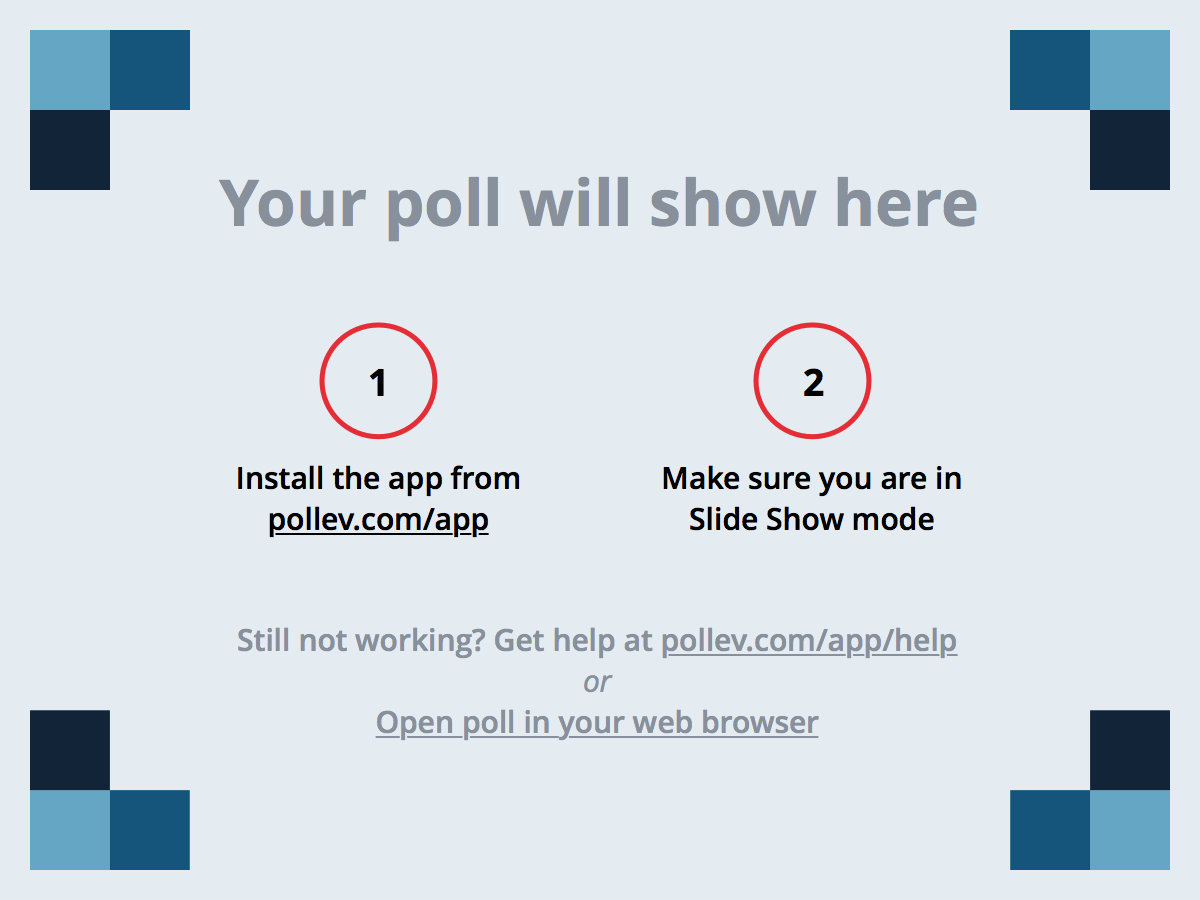 SE-2811
Dr. Josiah Yoder
9
[Speaker Notes: What was the muddiest point?]
Acknowledgement
This course is based on the text
Computer Networking: A Top Down Approach 6th edition Jim Kurose, Keith RossAddison-WesleyMarch 2012
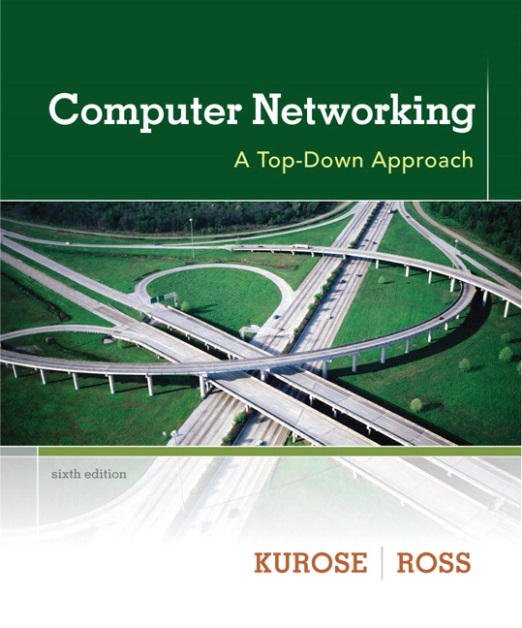 SE-2811
Dr. Josiah Yoder
10